Memory neurobiology
CS786
Mar 29th 2022
Retrograde amnesia
Cannot remember 
events prior to 
brain damage
Anterograde amnesia
Cannot later remember 
events that occur 
after brain damage
Brain 
damage
 occurs
time
Amnesias = memory disorder
A fortuitous discovery
H.M. suffered from epilepsy from a young age
Operated upon for treatment
Post-op presented with a pure case of anterograde amnesia
Demonstrated criticality of hippocampus for memory formation
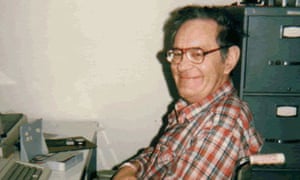 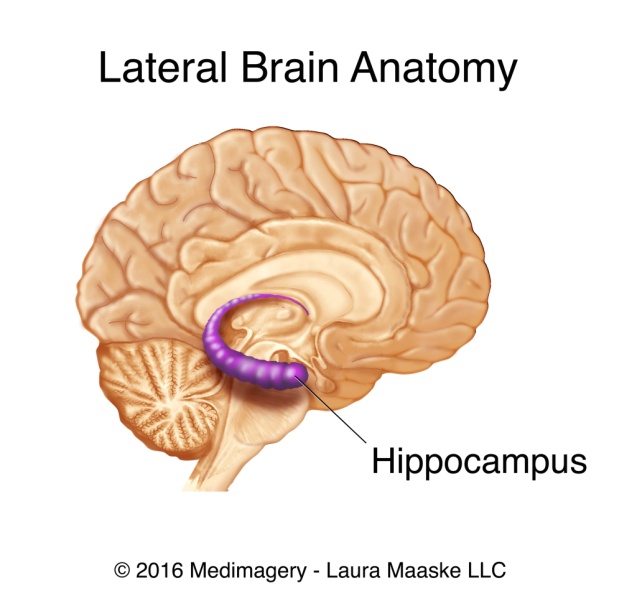 https://www.newyorker.com/books/page-turner/the-man-who-forgot-everything
Hippocampus
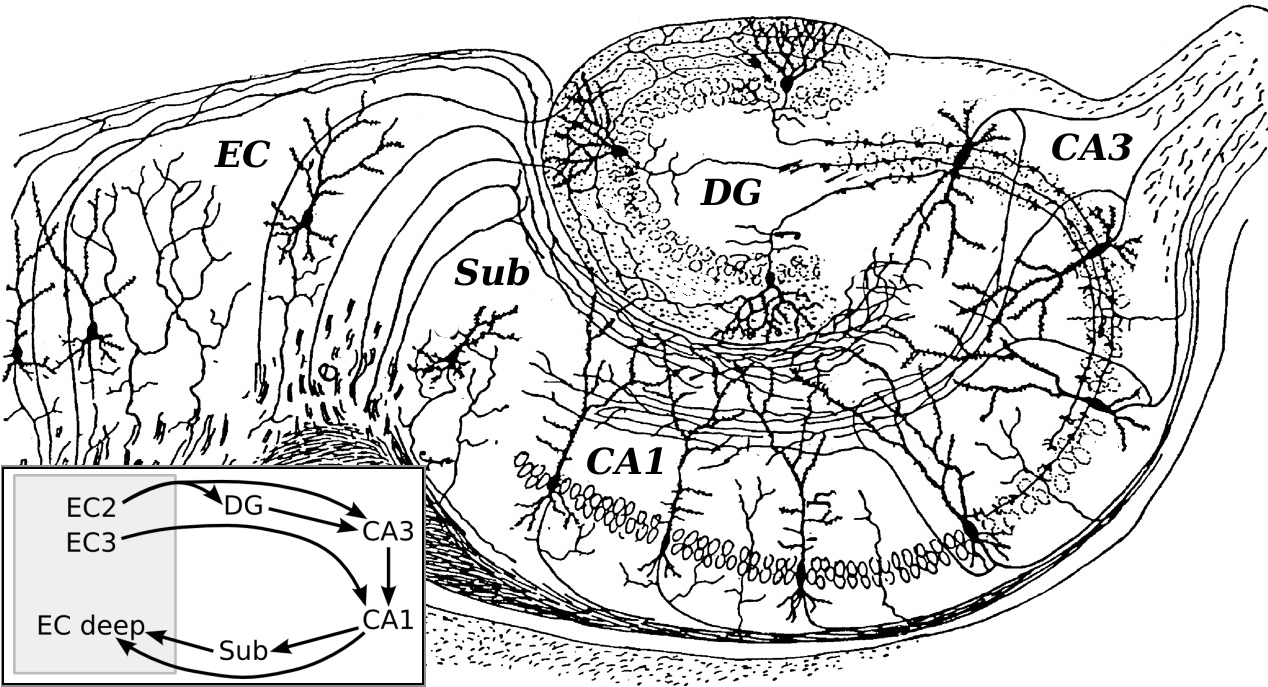 Phenomenally interesting anatomical structure; crucial for forming representations
Place cells
Firing patterns of 8 place cells recorded from CA1 in a rat
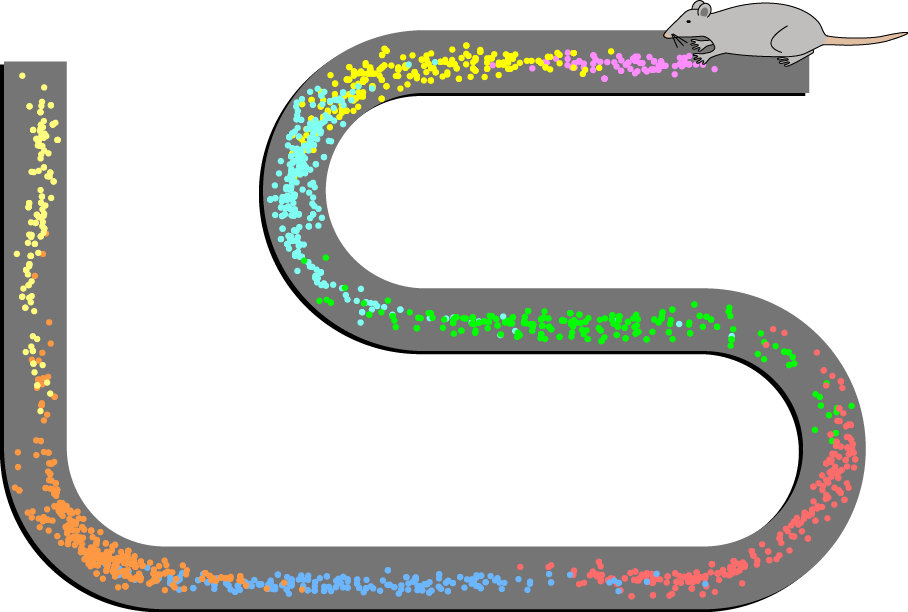 Hippocampus
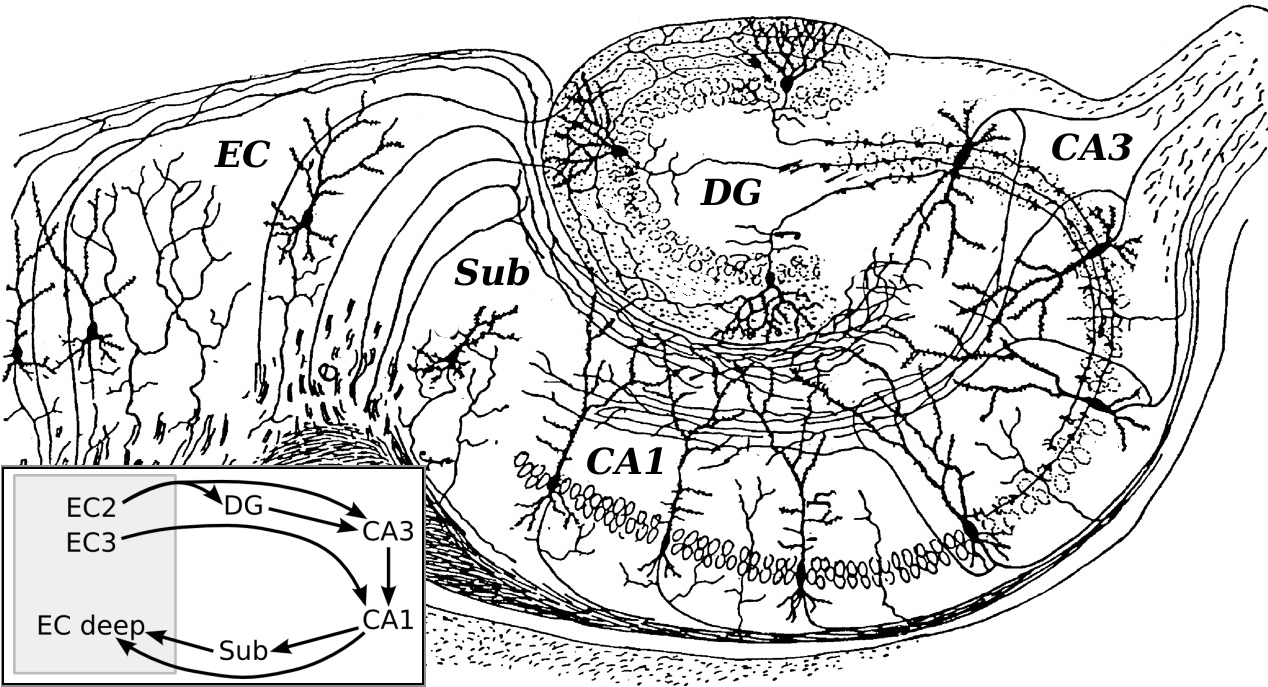 Phenomenally interesting anatomical structure; crucial for forming representations
Grid cells
Like place cells, but embed Euclidean space assumptions
Encode spatial firing fields at equal distances from neighbors
As if neurons are sensitive to an underlying triangular coordinate system
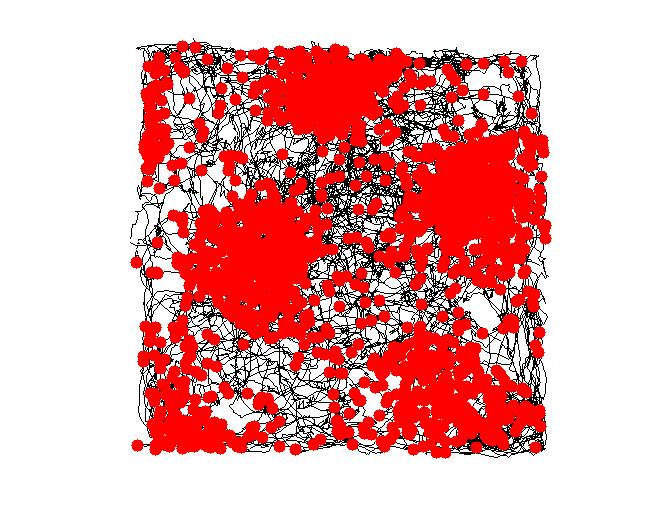 Red dots indicate location of rat in physical space when the grid cell fires
Hippocampus
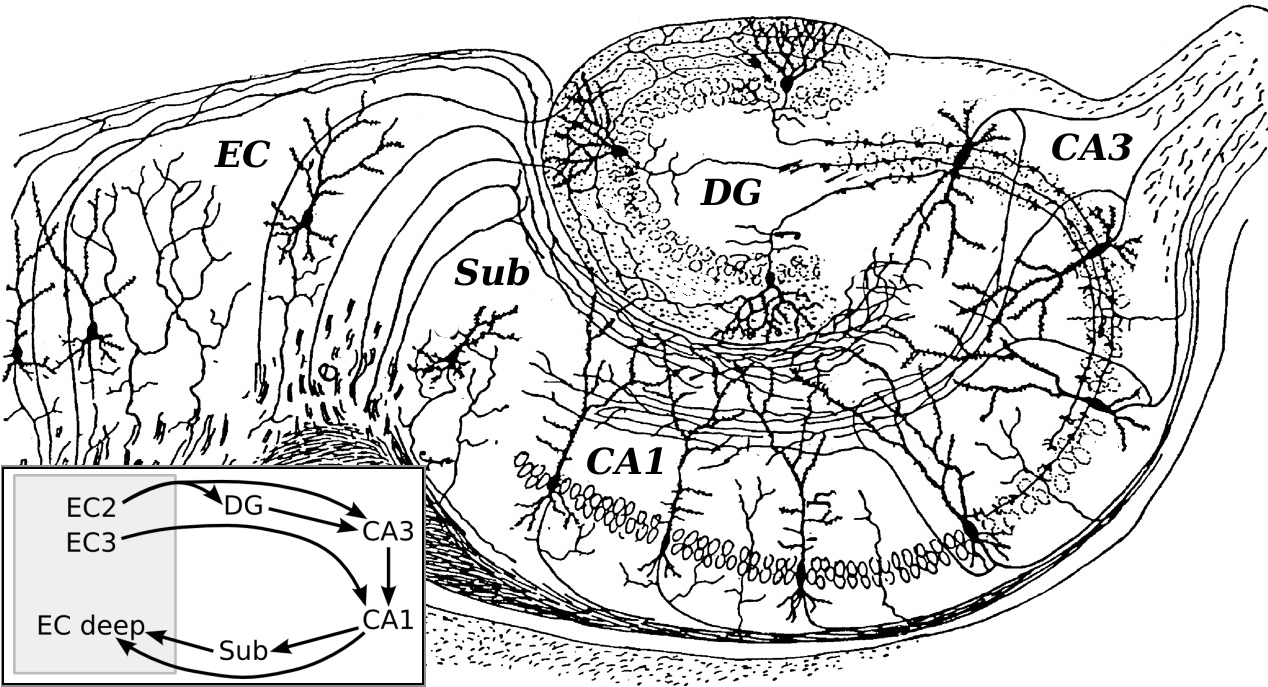 Phenomenally interesting anatomical structure; crucial for forming representations
Head direction cells
Fire when animal’s head turns in a particular direction
Tend to lead the actual head movement by about 100 ms
HD system interacts with place cells to generate spatial map of environment?
Operates coherently during REM sleep